Frankenstein
Background
Mary Shelley:

She wrote Frankenstein at the age of 19 after playing a parlor game where guests were challenged to write a ghost story.

Famous Father: William Godwin
A liberal writer who was famous for his humanistic left-wing books

Famous Mother: Mary Wollstoncraft
Wrote A Vindication on the Rights of Woman, which was a very popular feminist work. She died 10 days after giving birth to Mary.

Famous Husband: Romantic poet Percy Bysshe Shelley 
She fell in love with him and they married after she became pregnant at 16. This was after his estranged wife committed suicide. They lost all three of their children, and in 1822 Percy drowned in the Gulf of Spezia in Italy. At the age of 24, she was an impoverished widow, and she supported herself with her writing.
Gothic Literature:

It was an offshoot of Romantic literature.
Gothic literature was the predecessor of modern horror movies in both theme and style.
Gothic literature put a spin on the Romantic idea of nature worship and nature imagery. 

Along with nature having the power of healing, Gothic writers gave nature the power of destruction. Frankenstein is full of the harsh reality of nature. Many storms arise in the book, including storms the night the creature comes to life and the night Frankenstein destroys the corpse of the second creature in the Irish Sea. 

The most common feature of Gothic literature is the indication of mood through the weather. When bad things are going to happen in a Gothic novel, the reader knows it because there is inevitably a storm outside. This is still true in many books and films.
This is not Frankenstein. This is The Creature.
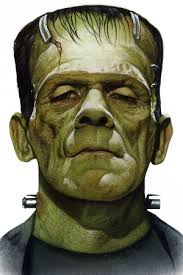 Victor Frankenstein’s “Science” 

Modern readers are often puzzled by Victor’s approach to discovering the “elixir of life” in that he does not seem to perform scientific experiments as much as read books. Prior to the eighteenth century, what we call “science” and what we call “philosophy” were essentially the same disciplines. 

The study of nature and the desire to know how nature functions eventually came to be called “natural philosophy,” but the quest for such knowledge was still more what we would consider philosophical than scientific. 

Mary Shelley indicates that Victor is a student of this “natural philosophy” when she indicates who some of Victor’s early influences were. While admitting that many of these men’s theories had been discredited, Victor still admits that it was they who largely set him on the course he was eventually to take.
Literary Allusions:

Milton’s Paradise Lost and the biblical account of Adam and Eve:

The story of Adam and Eve, especially Milton’s version, is one that is very well known in Western culture. It is one of the fundamental stories of Western culture. By using that particular story, Shelley was hoping to get as many people as possible to bring the back story of Paradise Lost to Frankenstein. Shelley wanted the idea of the proud and inquisitive creature being cast out, as well as the idea that being cast out was a horrible thing. 

Frankenstein’s subtitle: “The Modern Prometheus”: 

Prometheus was a Greek god who was in charge of giving out gifts to the various creatures on Earth. He gave out speed and instinct and such. By the time he got to mankind, he was out of gifts. He decided to go against his orders and gave man fire (symbolic of knowledge). The other gods were angered by his disobedience (partly because now man was too godlike). Prometheus’s punishment was that he was chained to a rock. Every day a vulture came and devoured his liver. Every night the liver grew back to be devoured the next day. In several obvious ways, this ancient Greek story is very closely connected to Frankenstein.
Victor Frankenstein: has a very complex character change throughout the story, mainly because the story covers his entire life. Because of the inverted time sequence (the bulk of the novel is a flashback and a flashback-within-a-flashback), his character in the book is not in the same sequence as in real life. Through the course of his own life, he evolves from being a happy and loving child with a love of knowledge, to a science-obsessed youth, to a broken and “wiser-for-the-wear” man. The various sorrows he endures through his life, and his decade-long sense of guilt for having created such a murderous being, wear on him until he is a prematurely aged and sickly man. 

Most important to mention is his change in philosophy over his development. After all the havoc he unintentionally wrecked on himself, he decides that it is better to enjoy life than to go after fame, glory, and knowledge. After all that he learns, he feels that ignorance is bliss. In essence, Victor carries the moral of the story.
The Creature: also has a very important development in the story. Chronologically, he begins life as a tabula rasa (clean slate). He is a grown being, similar to human although horribly deformed. He has no history, no family, nothing to help determine who he would become. He only develops a personality through the observation of others and books, he has no “God-given” tendencies because he was not created by God. He only has the POTENTIAL for everything.

His loneliness and rejection (first by his own creator, and then by the inhabitants of the town he finds himself in) make him feel sadness. He eventually observes the goodness in the cottagers, and he becomes good. But when they—and everyone else—spurn him, his rage and sorrow become unchecked and he begins his revenge. The people he encounters and their meanness toward him teach him meanness (he mentions that he learns about murder in history books). He literally becomes what society makes him. The creature is Shelley’s warning to the reader.